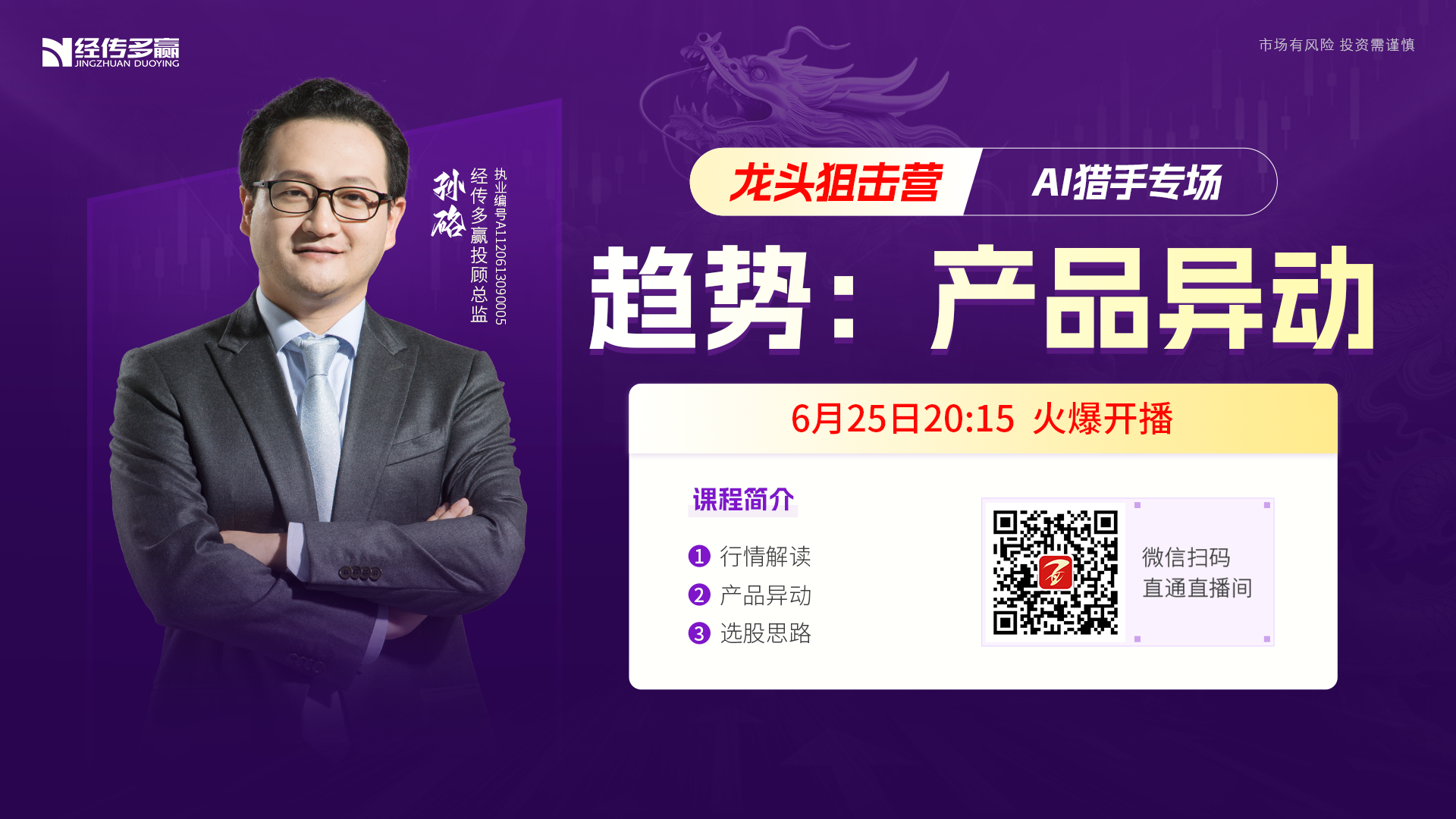 大盘解析
产品异动看热点
01/
02/
01
大盘解析
持续乐观  要一直在
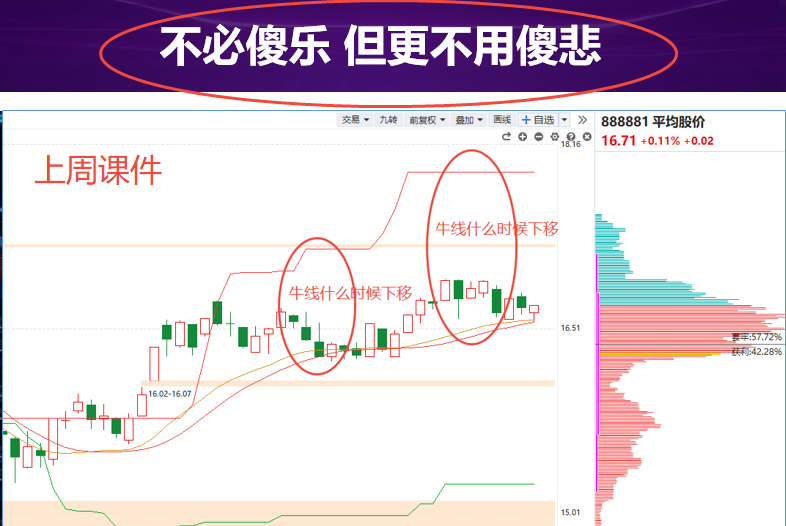 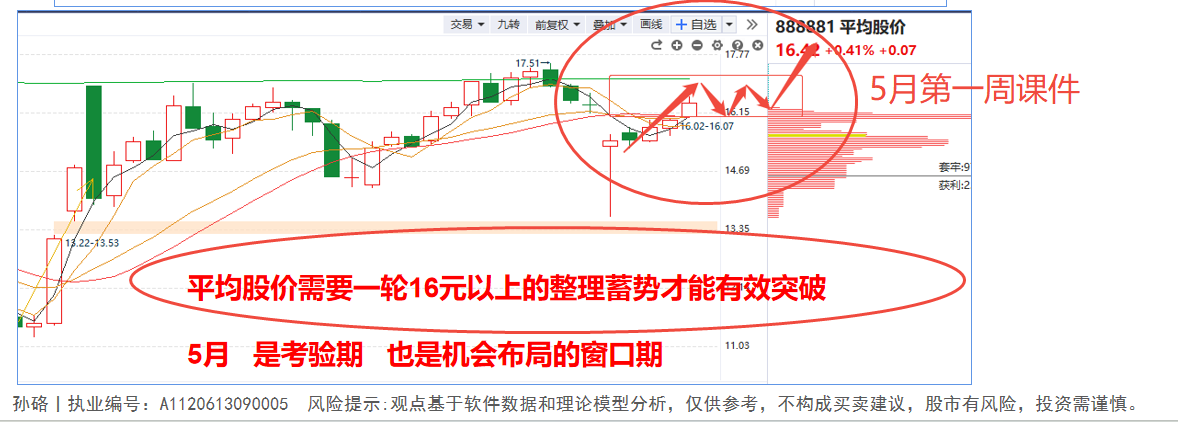 当市场进入长牛慢牛时，
不离开是最好的选择
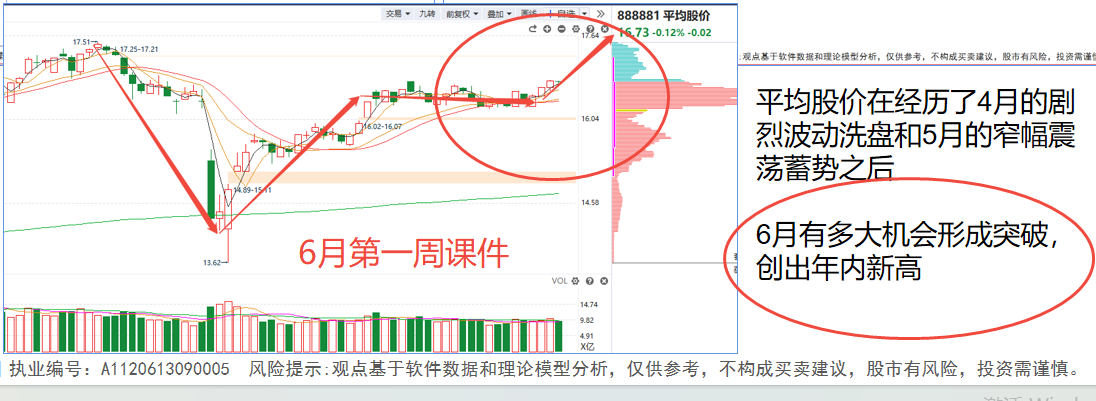 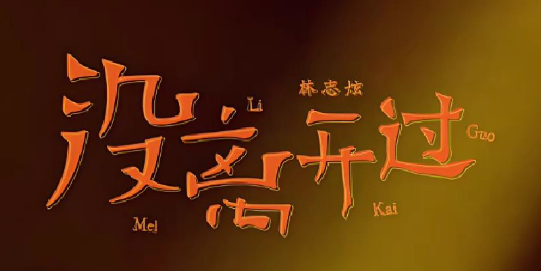 可以期待日周共振的突破形态
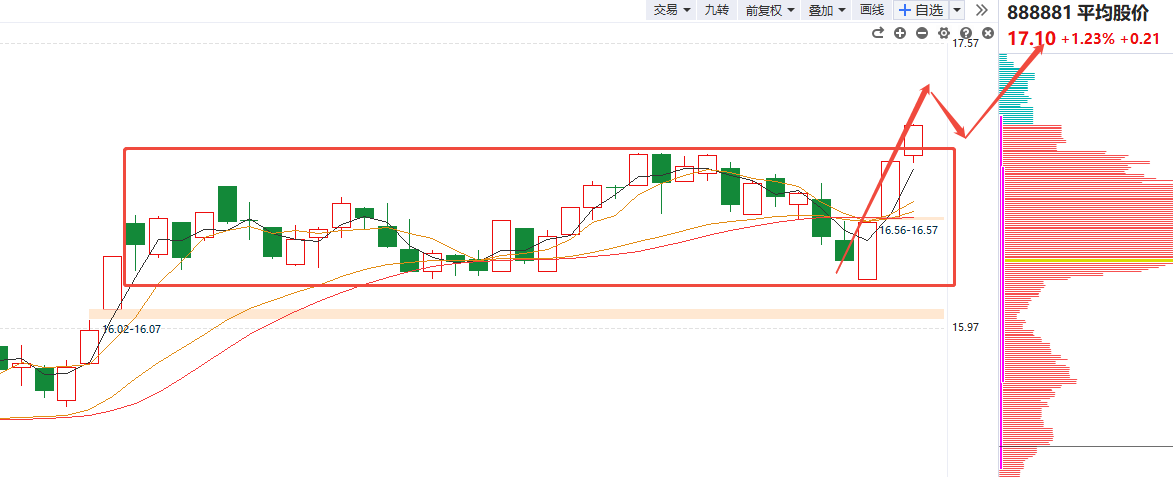 日线级别——

平均股价从5月第一个交易日跳空上行之后，持续30多个交易日在5%范围内窄幅横盘，直至今天突破。
该横盘区域是近两年左右罕见的横盘蓄势。
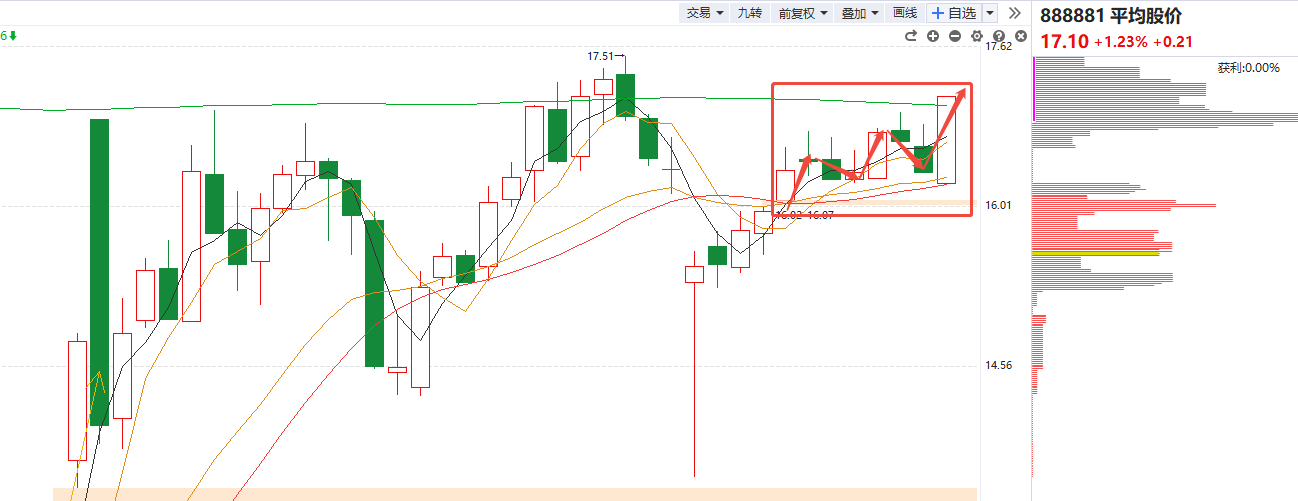 周线级别——

周K线的“年线”在过去半年多的时间里持续形成压制，但也经历了多次冲击，本次上穿已经构建成了最佳的突破状态。
02
产品异动看热点
哪些方向在带动新行情
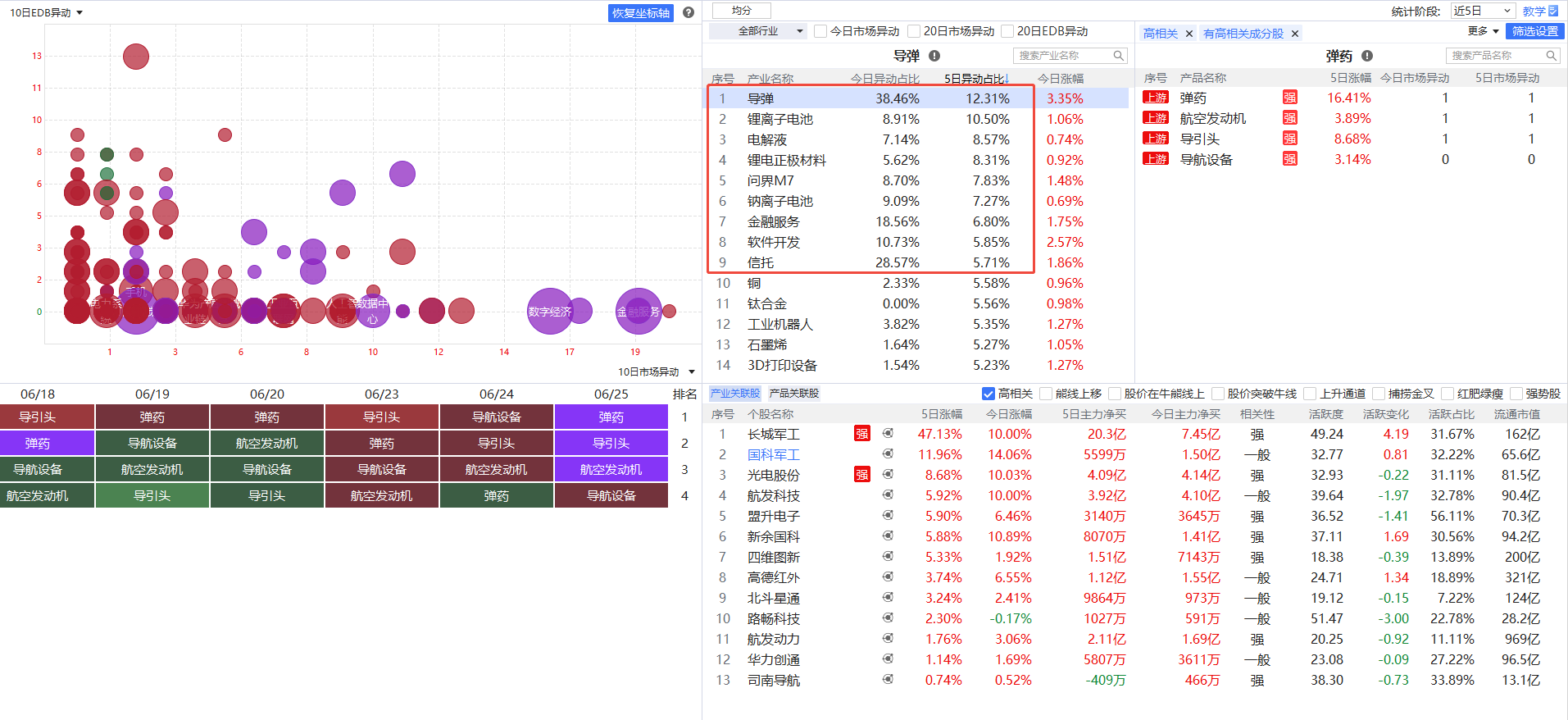 军工、固态电池、稳定币、金融科技等等，谁会具有更强的可持续性
热点也可以不凑“热”闹
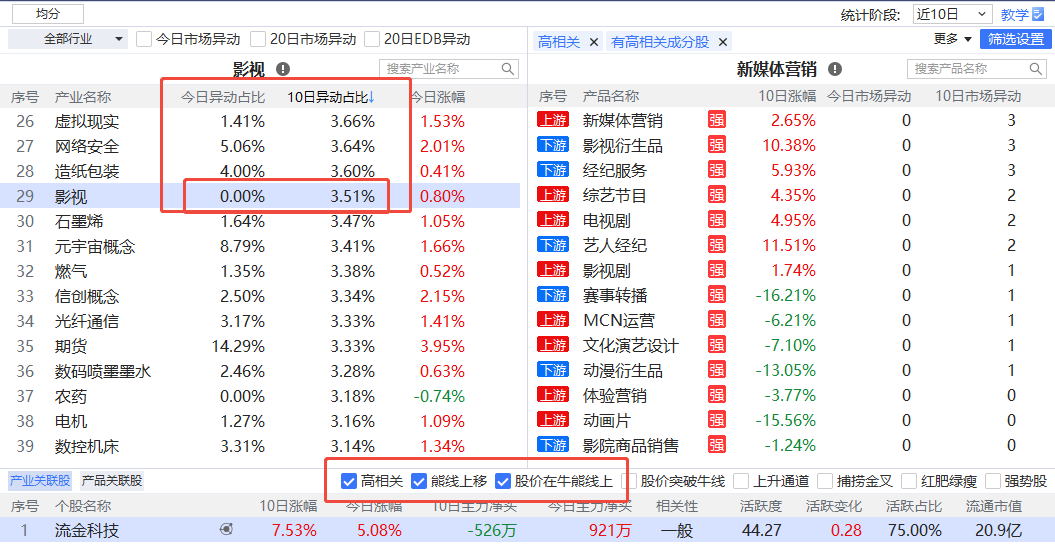 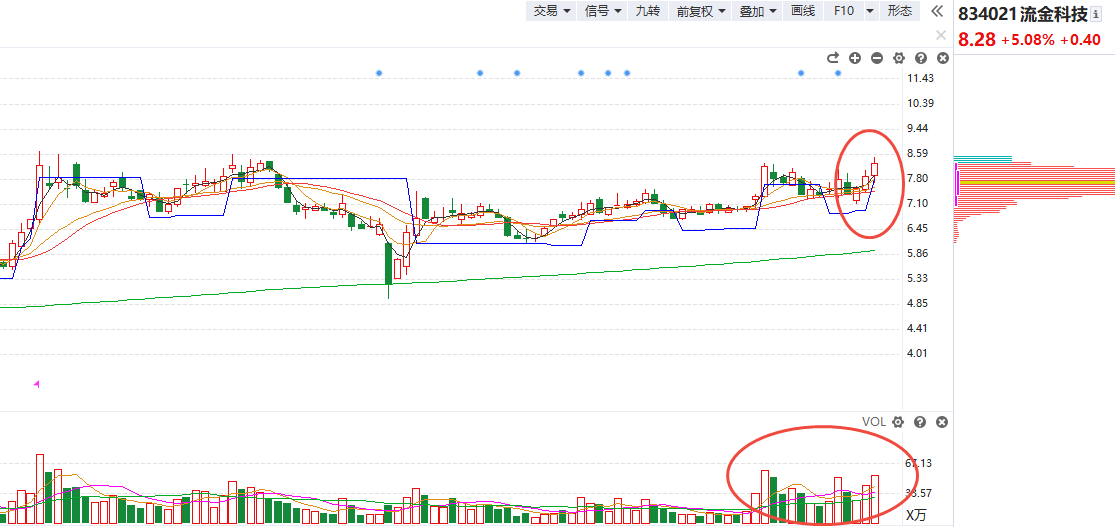 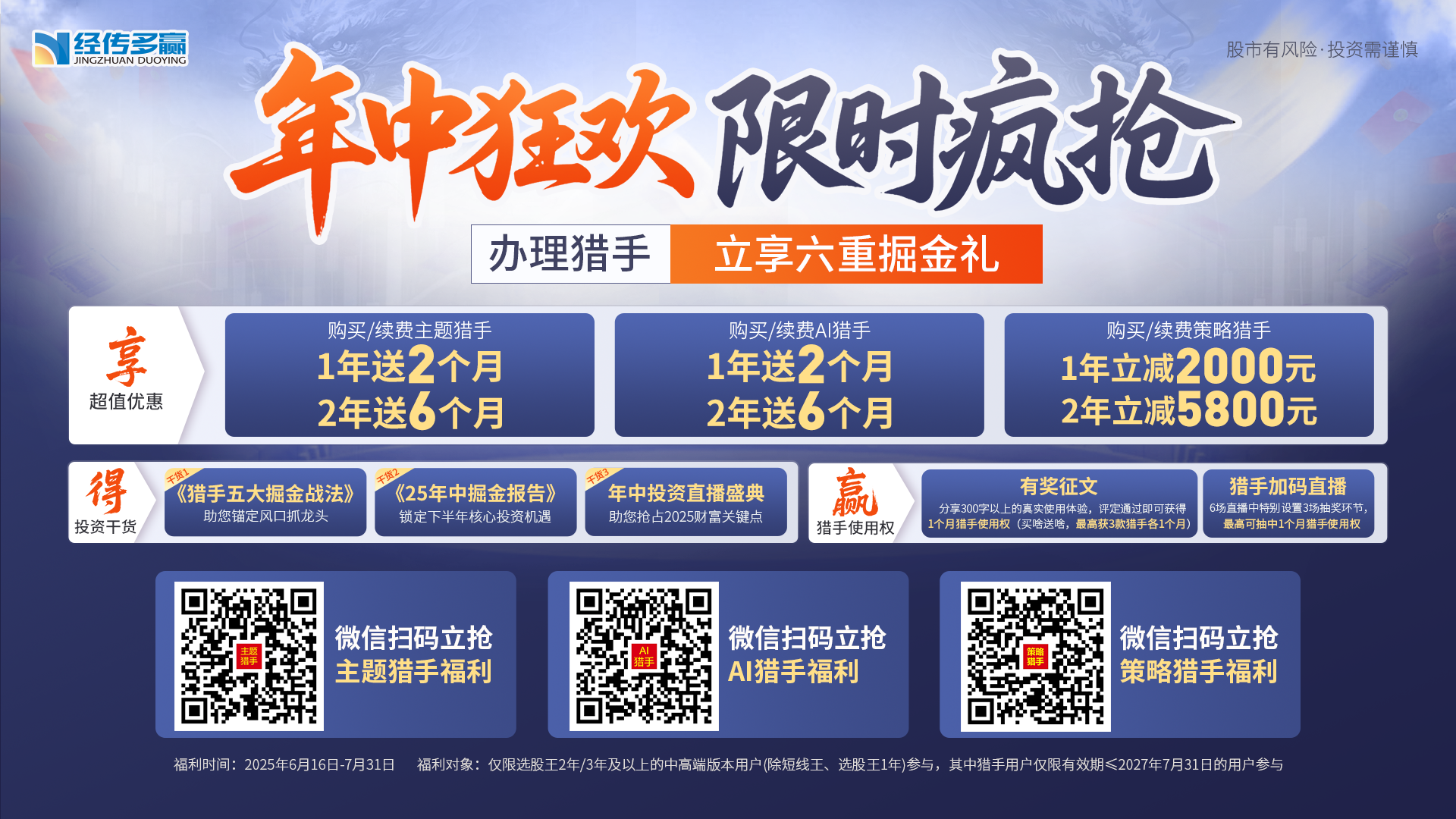 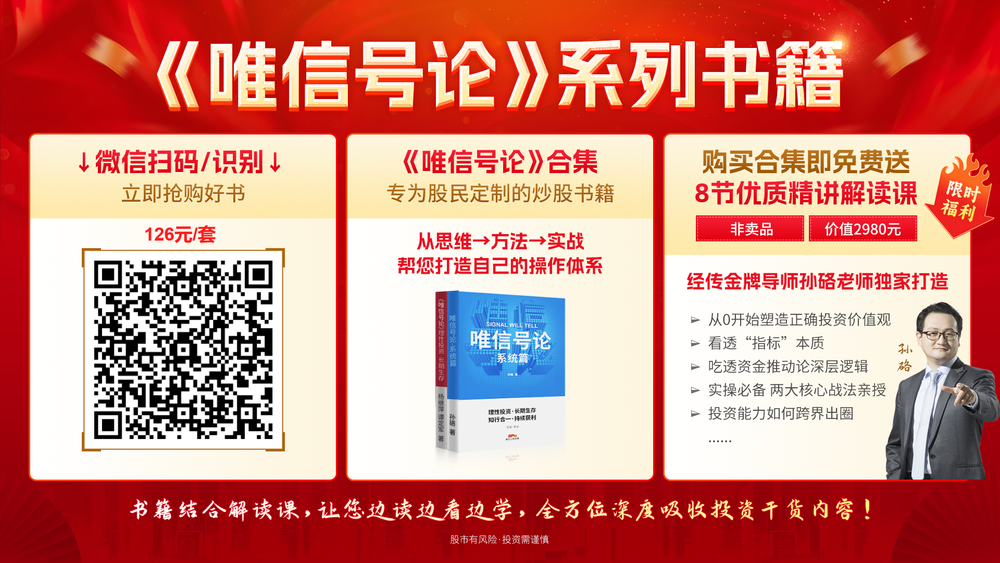